Tools for Stormwater Quality Management
July 18, 2025

Sheeba M Thomas Dominguez, PE, PhD – Lead Technical Engineer
Agenda
Background
Approach
Models and Analysis
Results
WQ Improvement Implementation
2
Impaired Waterbodies for Primary Contact Recreation
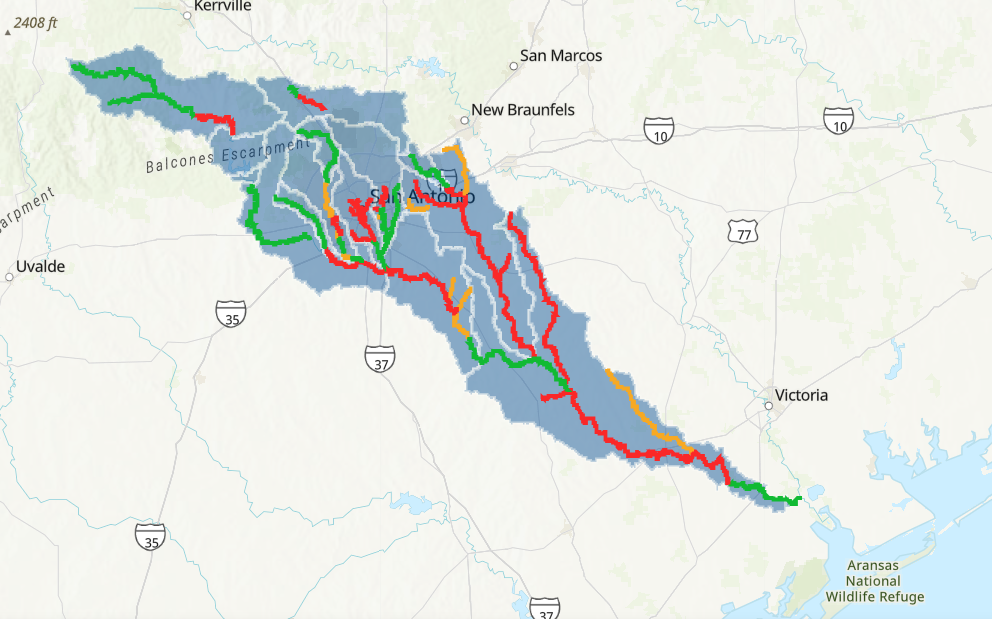 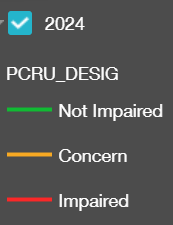 Δ IC Area~14.5 mi2
Δ IC Area~26 mi2
Salado Creek Watershed
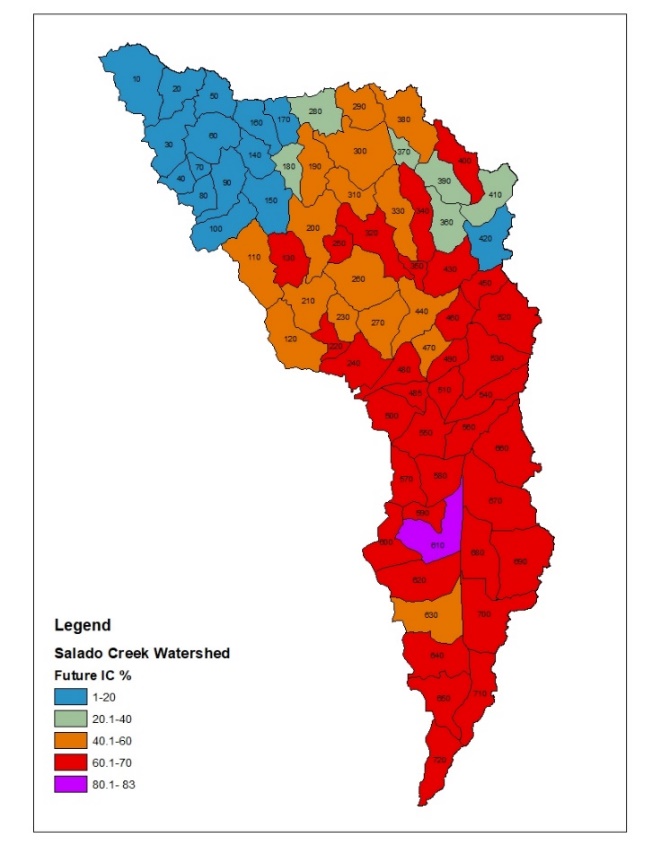 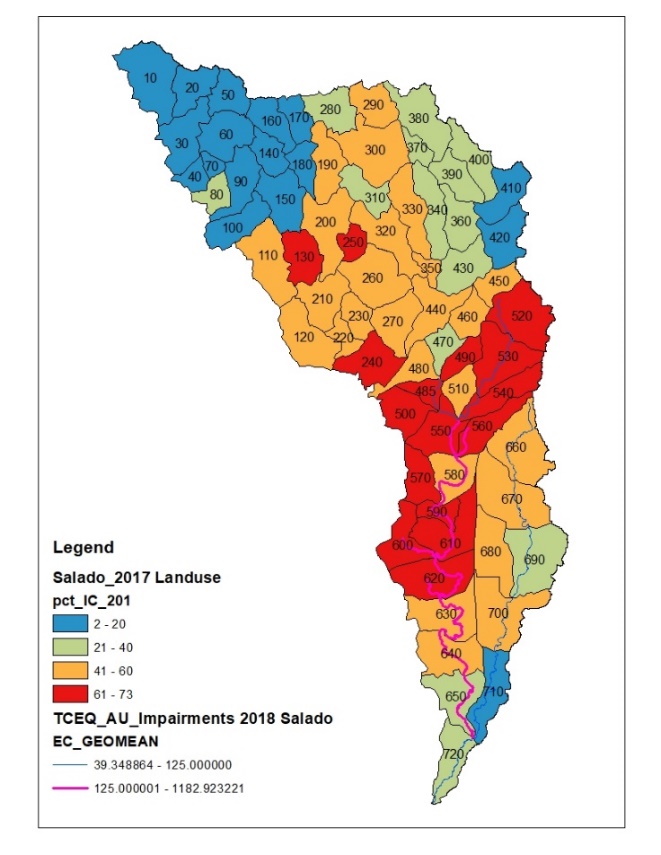 IC%~35%
IC%~41%
IC%~53%
2017 Impervious Cover
2040 Impervious Cover
2005 Impervious Cover
Our Approach
SARA Project Team
Sheeba Thomas, PhD, P.E., PMP 


Yu-Chun Su, PhD, PE,CPESC, CPSWQ

Paul Duda
RESPEC (formerly Aqua Terra)
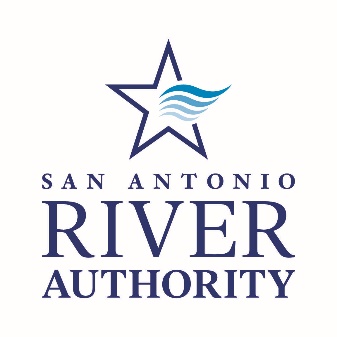 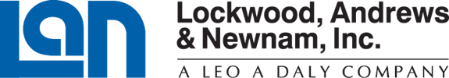 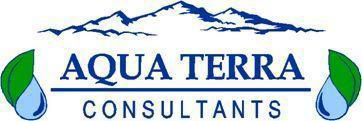 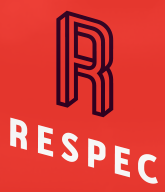 6
SARA Suite of WQ Modeling Tools
Approach and Tools to allow quantitative WQ planning:
SARA WQ modeling standards
WQ model development and calibration
HSPF
Timeseries Utility Tool
Load Reduction Tool
SARA Enhanced BMP Tool
BMP Database
7
SARA WQ Modeling Standards
Data Needed for WQ Modeling
DFIRM
Subbasin delineation
Stream shapefile
HEC-HMS
HEC-RAS
Topography
DEM
Contours
Channel XS
Dams/reservoirs
Aerial images
SSURGO soil data
Major development centers
Met data (NOAA)
Rainfall
NOAA
EAA (gage, NEXRAD)
SARA
USGS
Diversion
USGS flow data
Groundwater recharge & spring flow
Latest 303(d)
CRP Screening levels
Landuse & IC%
Water Quality
SWQM
USGS
Wastewater data
SSO
OSSF (estimates)
QUAL-TX models
Atmospheric deposition
Edwards Aquifer Infiltration Data
Rural watershed data
Agricultural data
SELECT or EC loading estimates
Water Quality Data
Environmental Services Department Superstars!
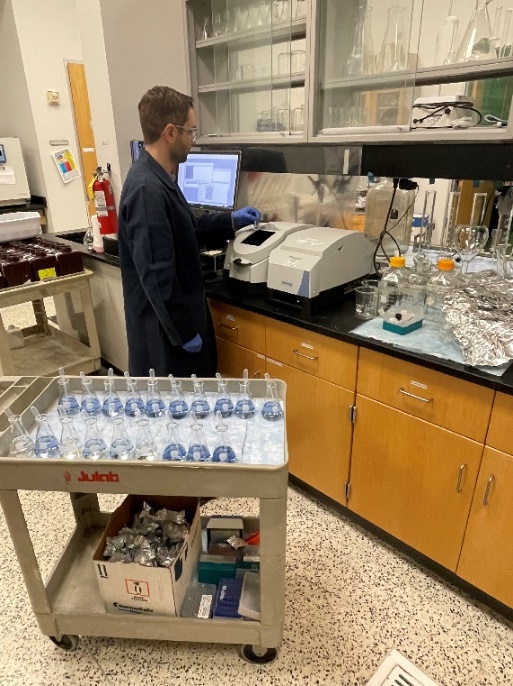 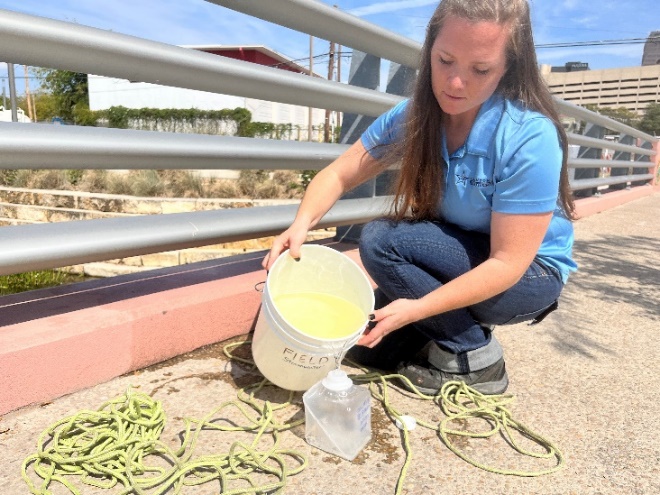 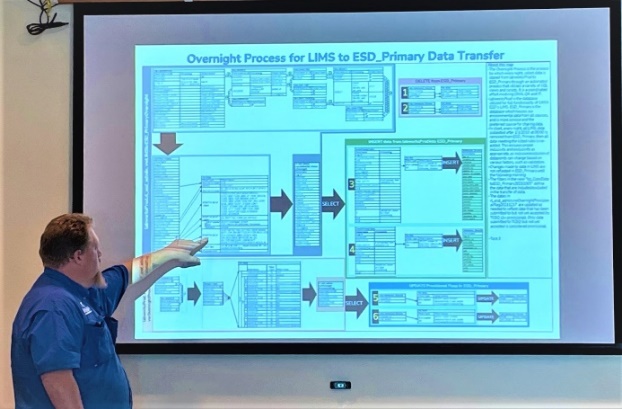 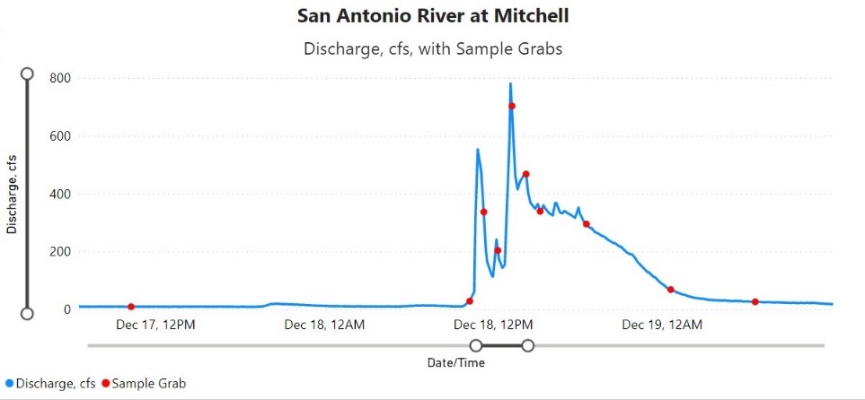 EAA’s Relative Infiltration Data
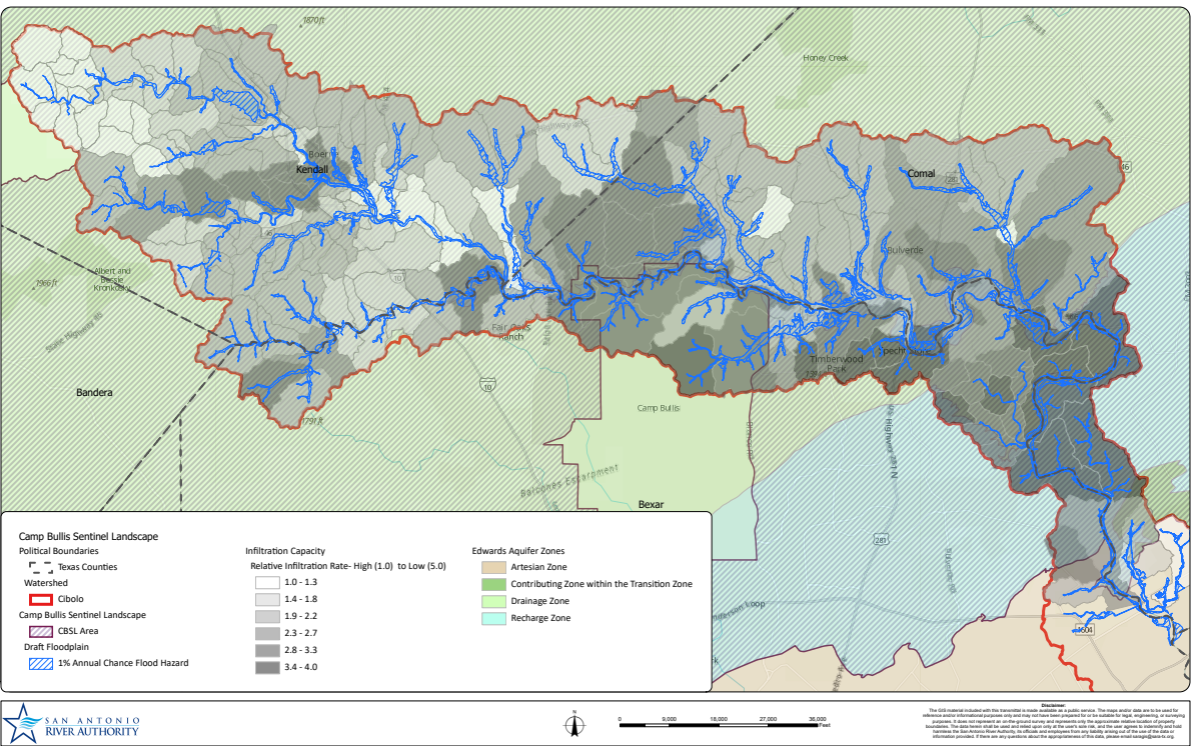 11
Modeling ChallengeFlood Control Tunnels
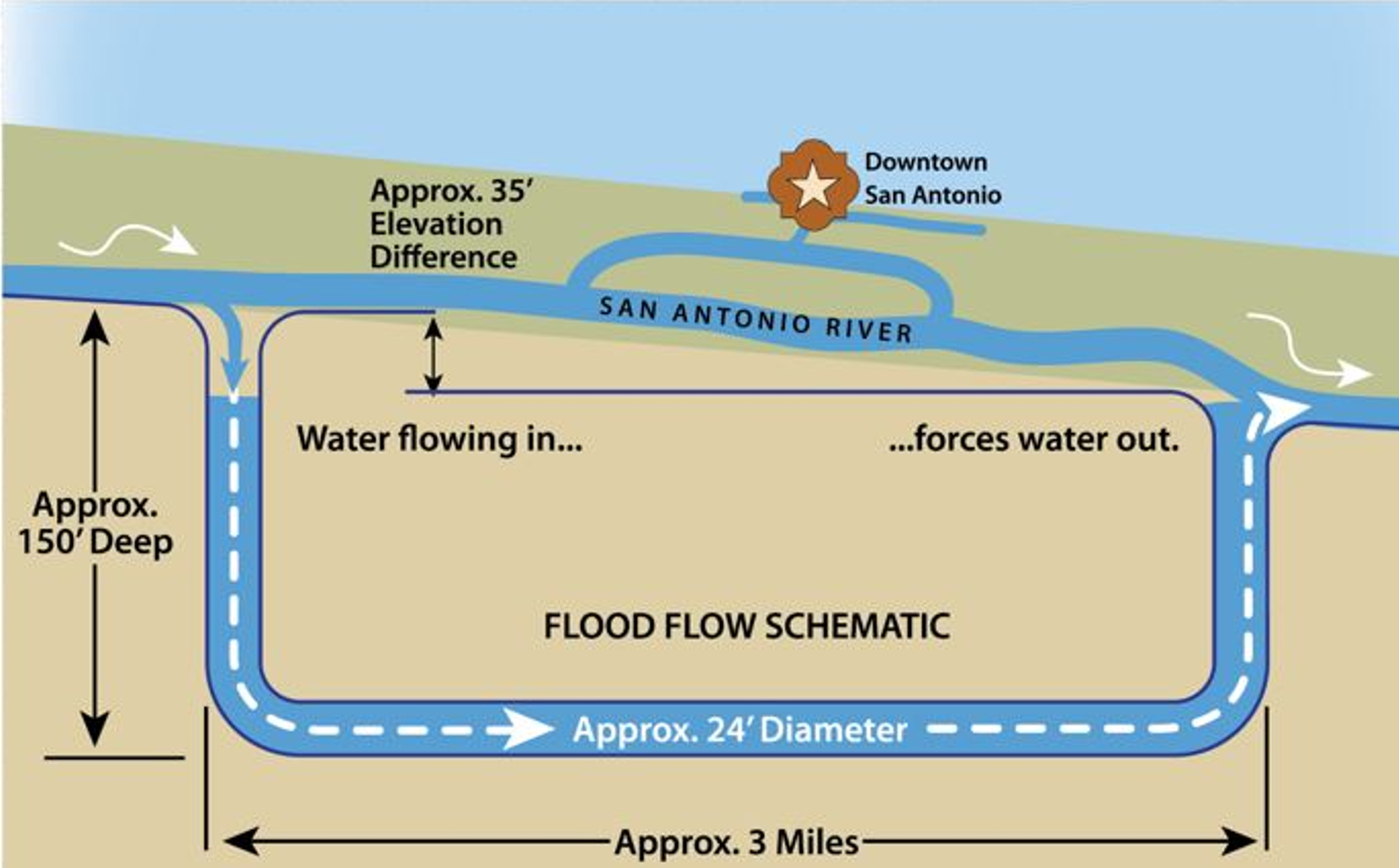 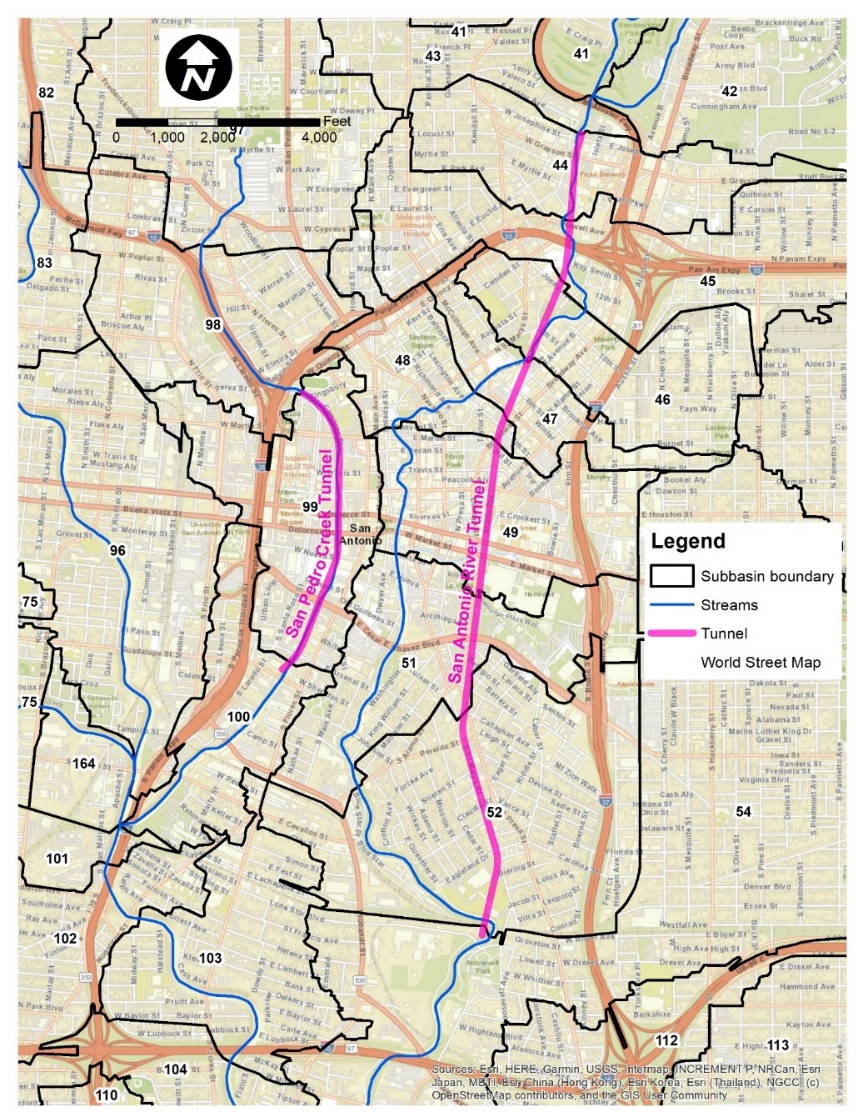 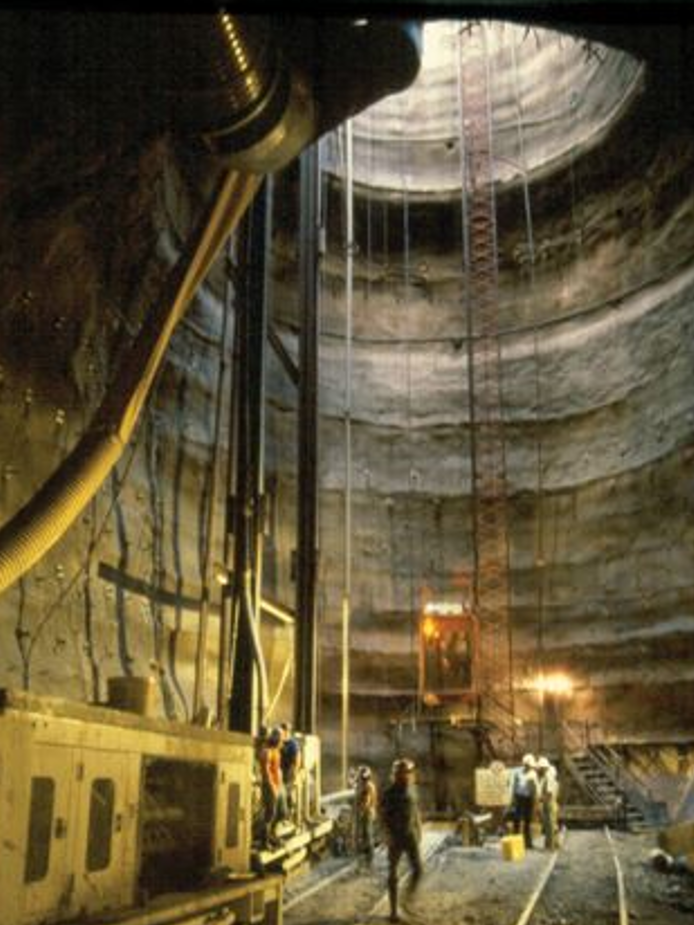 HSPF Calibration – Continued Simulation Thru Wet/Dry
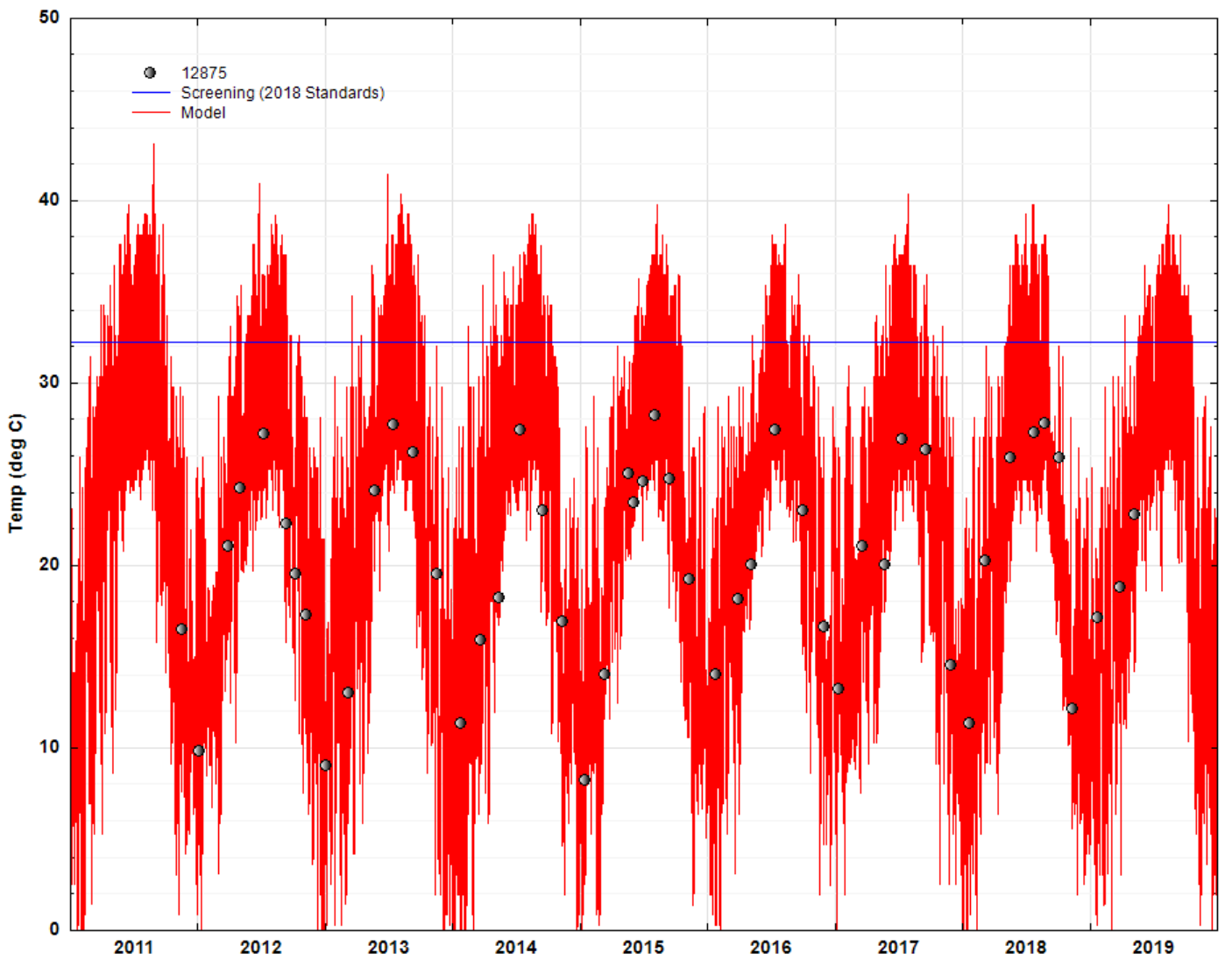 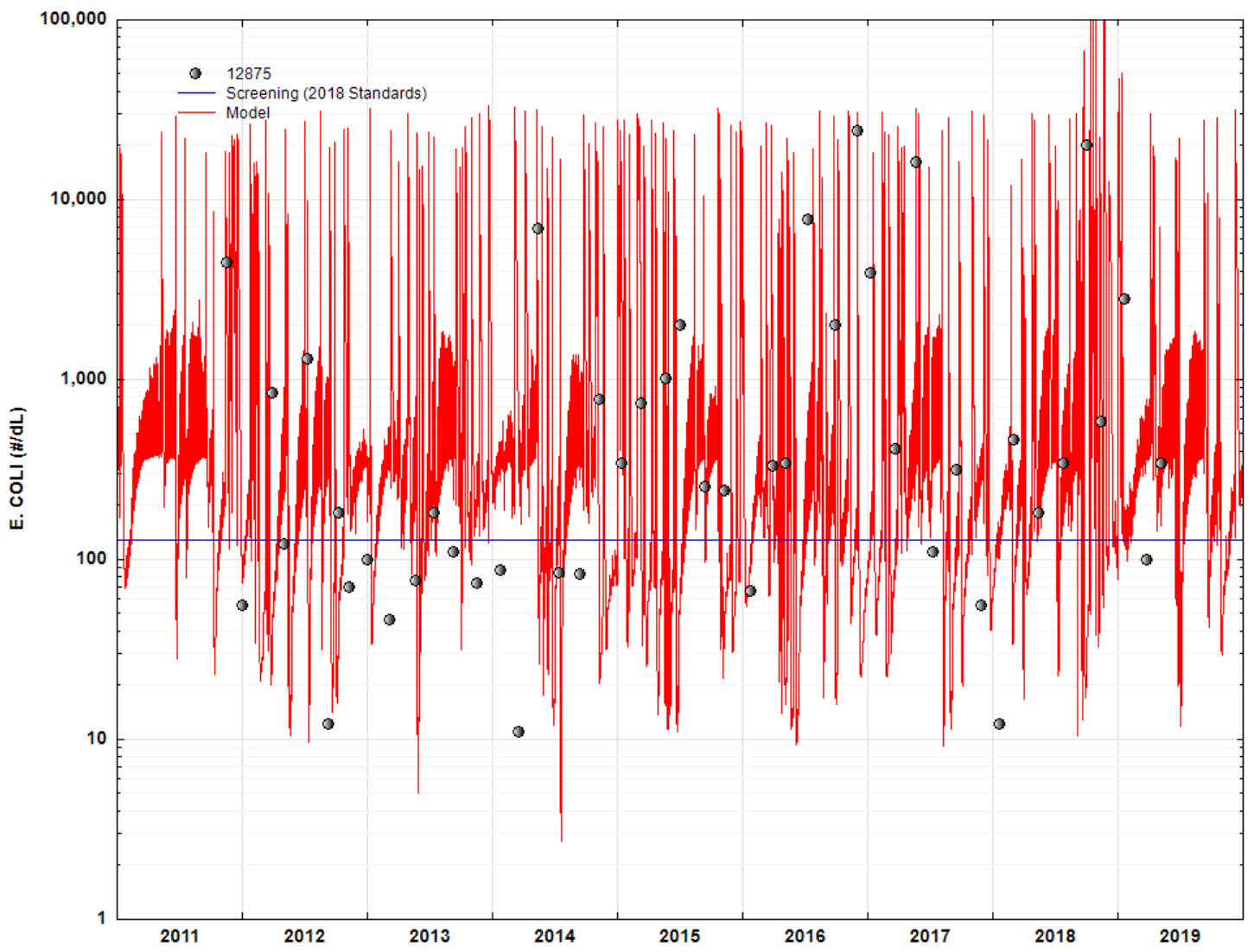 Salado Creek
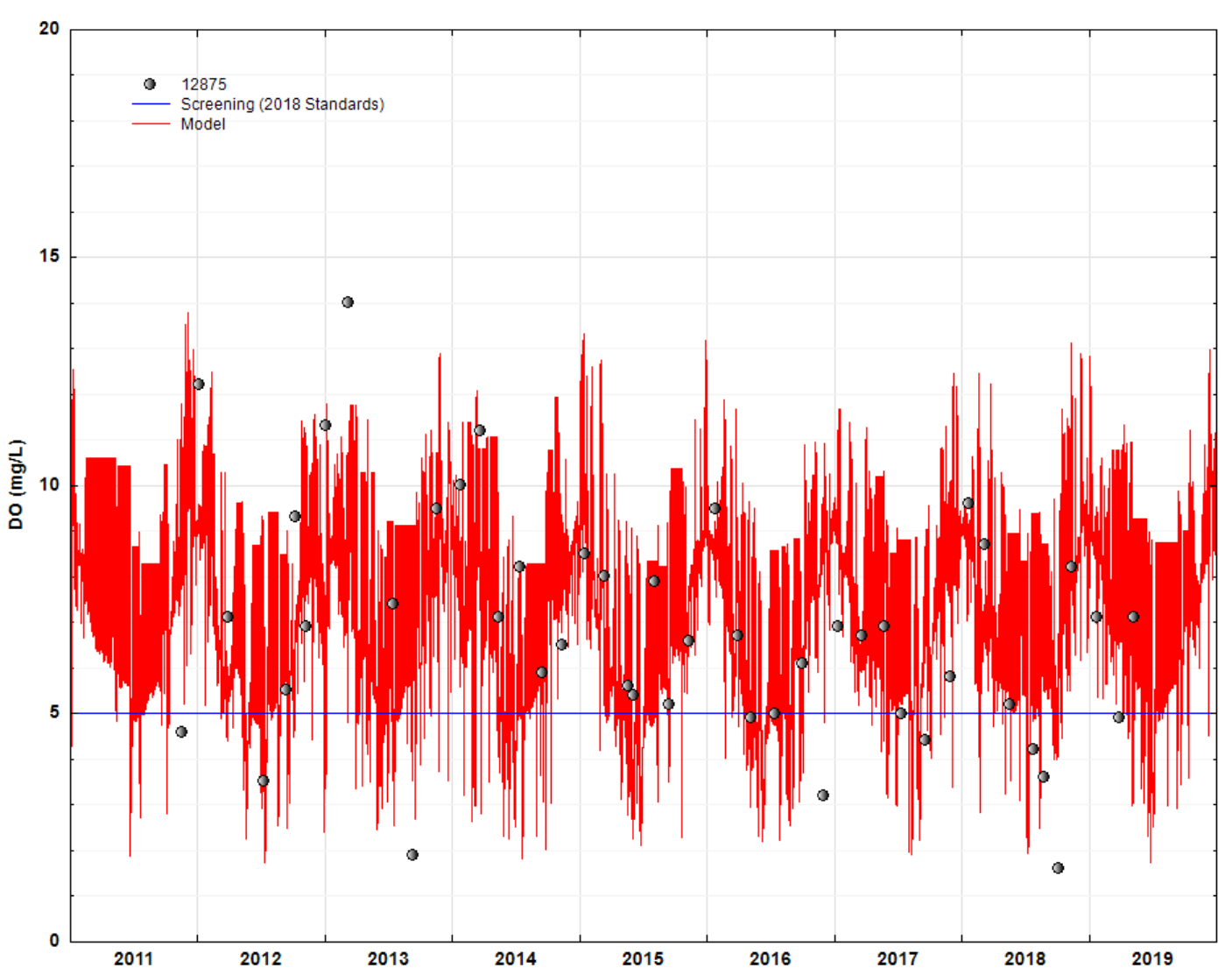 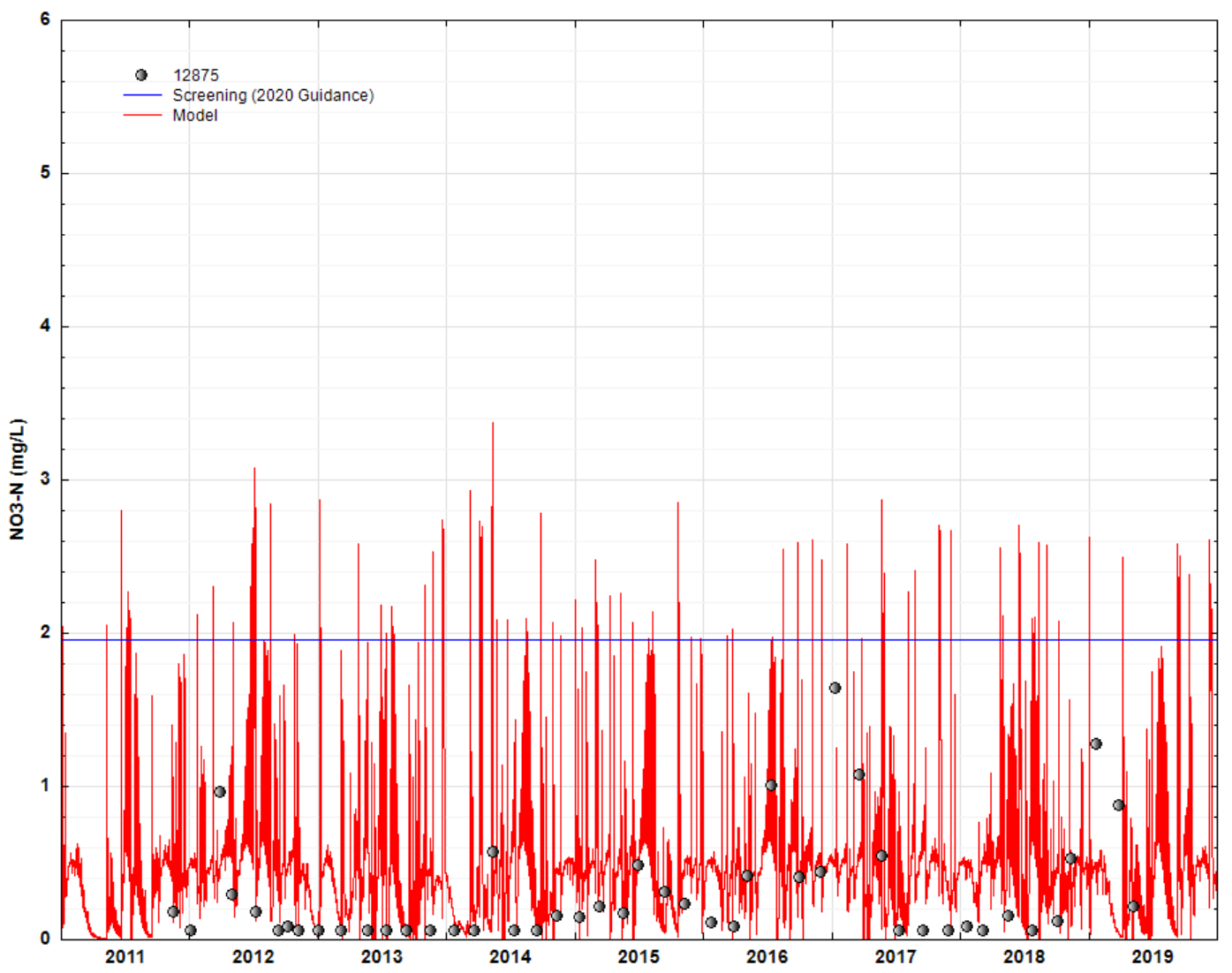 SARA Timeseries Utility Tool
Enhanced efficiency in reading large timeseries records (e.g. HSPF binary output).
Developed, tested, and released to public through EPA BASINS user community on 10/24/2013.
Replaced WDMUtil
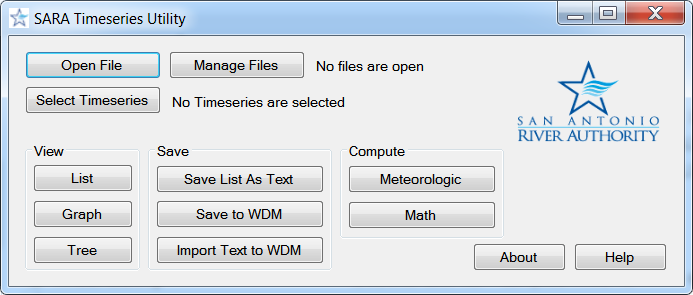 SARA Load Reduction Tool
Calibrated HSPF model UCI
Uses load reduction factors in HSPF BMP Module.
Automates tedious process for large watershed models.
Compared to manual processes.
Developed, tested, and released to public through EPA BASINS user community on 5/09/2014.
User Specification

Target Subbasins/Landuses for BMP
Target constituents
 Concentration threshold
 Reduction Tolerance
 Maximum removal
 Target point source
Automatic Load Reduction

From upstream to downstream subbasins
Generate detailed report
SARA Enhanced BMP Tool
Identify LID/BMPs to achieve needed load reductions.  
Use LRT results or any calibrated HSPF models.  
Combines robust land surface representation from HSPF with EPA SUSTAIN’s BMP capabilities.
Avoids ArcGIS version issue inherent in SUSTAIN by using non-GIS component (SUSTAINOPT)
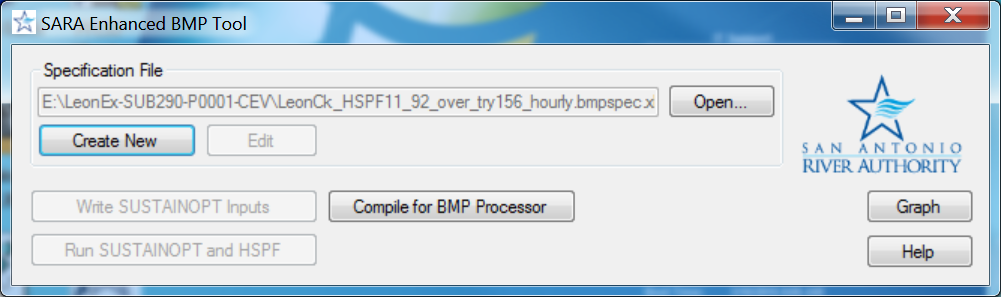 SARA BMP Tool Database
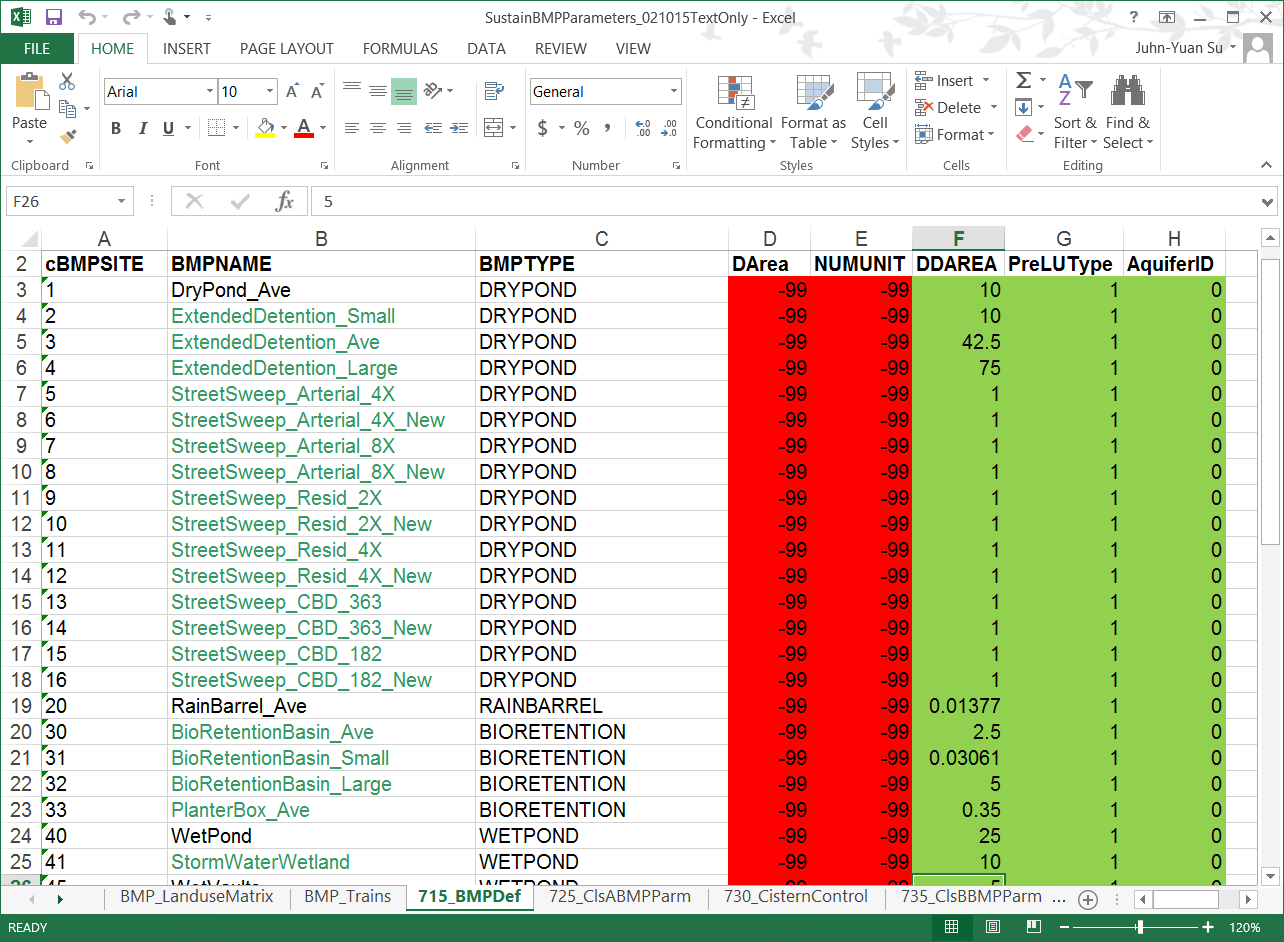 17
Cost Saving with Optimization
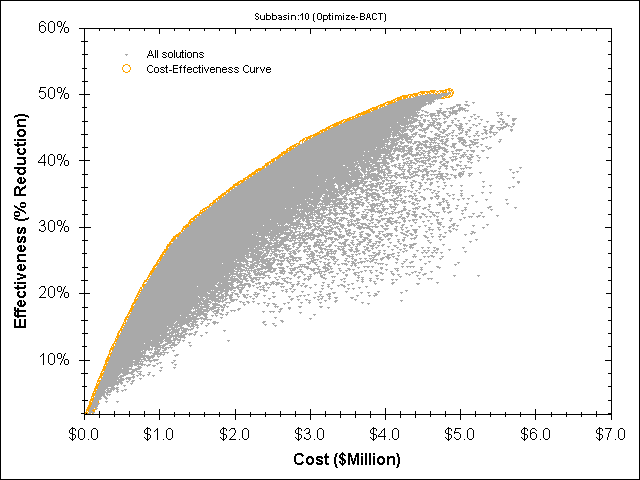 Load Reduction > 50% not possible with BMPs
Target: 40% Load Reduction

Optimal BMPs: $2.5 MM

Non-Optimal BMP Combinations: can be > $5MM

Cost Saving: can be $2.5 MM or 100%

Avoid building first then discover it won’t work or too costly
18
SARA WQ Modeling Tools Download Website
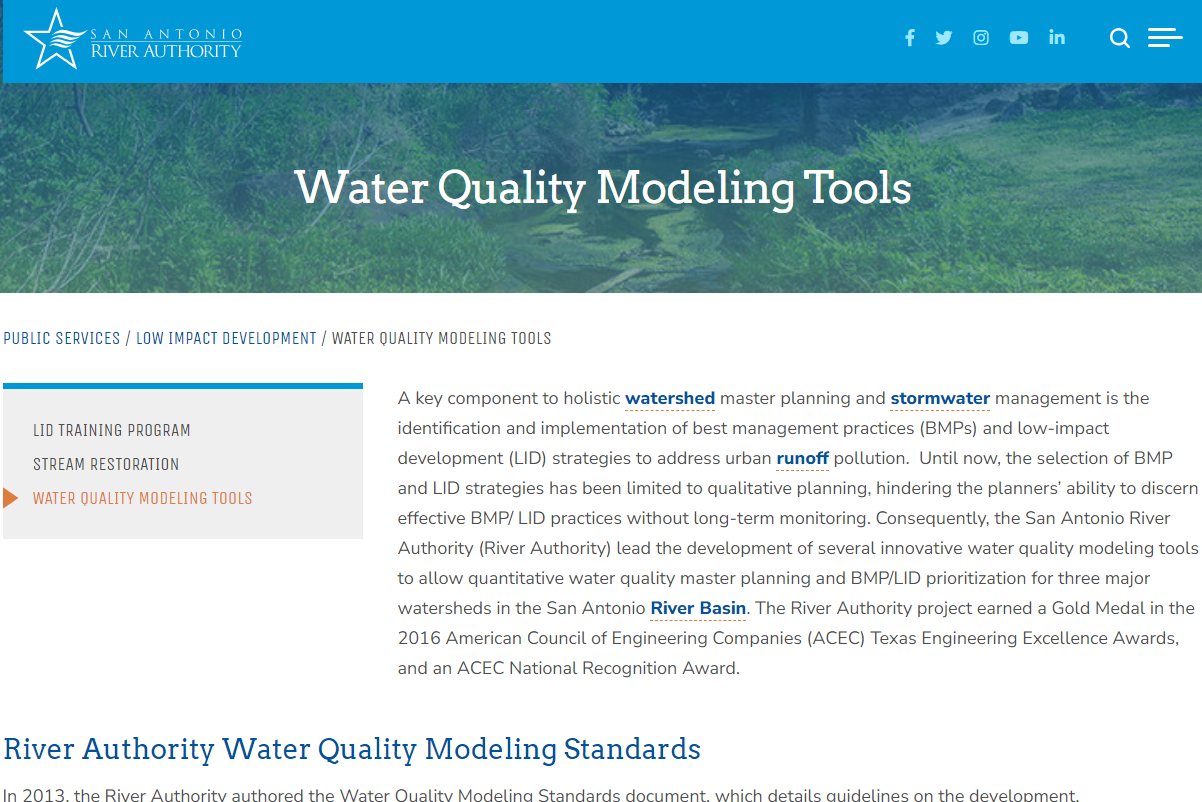 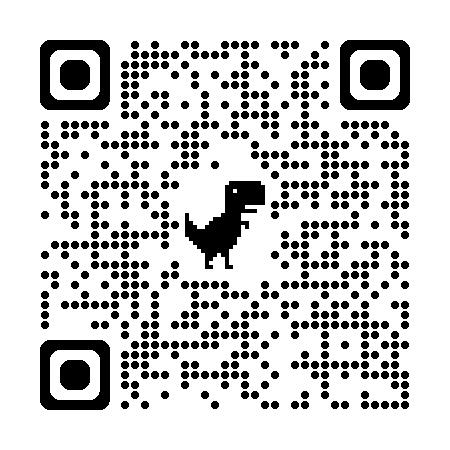 Water Quality Improvement Areas
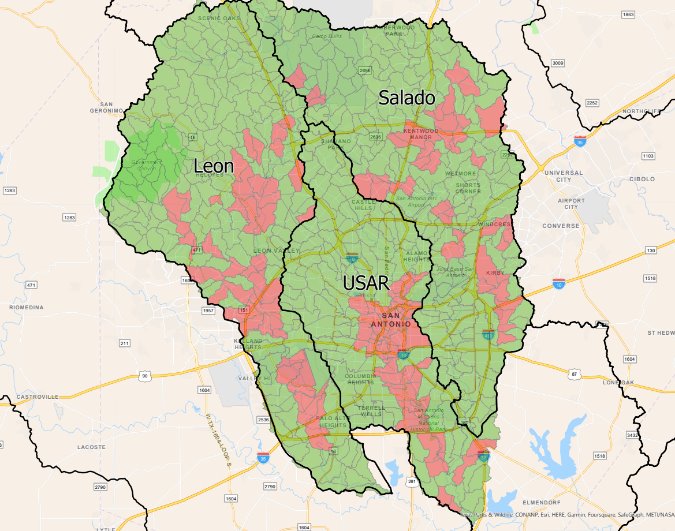 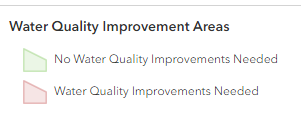 20
Implementation of WQ Improvement and Collaboration
Models and analysis provide information on where improvement strategies need to be implemented
City of San Antonio 
MS4 
Bond Projects
EAA is partly providing funding for the Cibolo Creek Watershed
Team pursuing collaboration with other agencies for WQ improvement
21
Watershed Master Plan Viewer
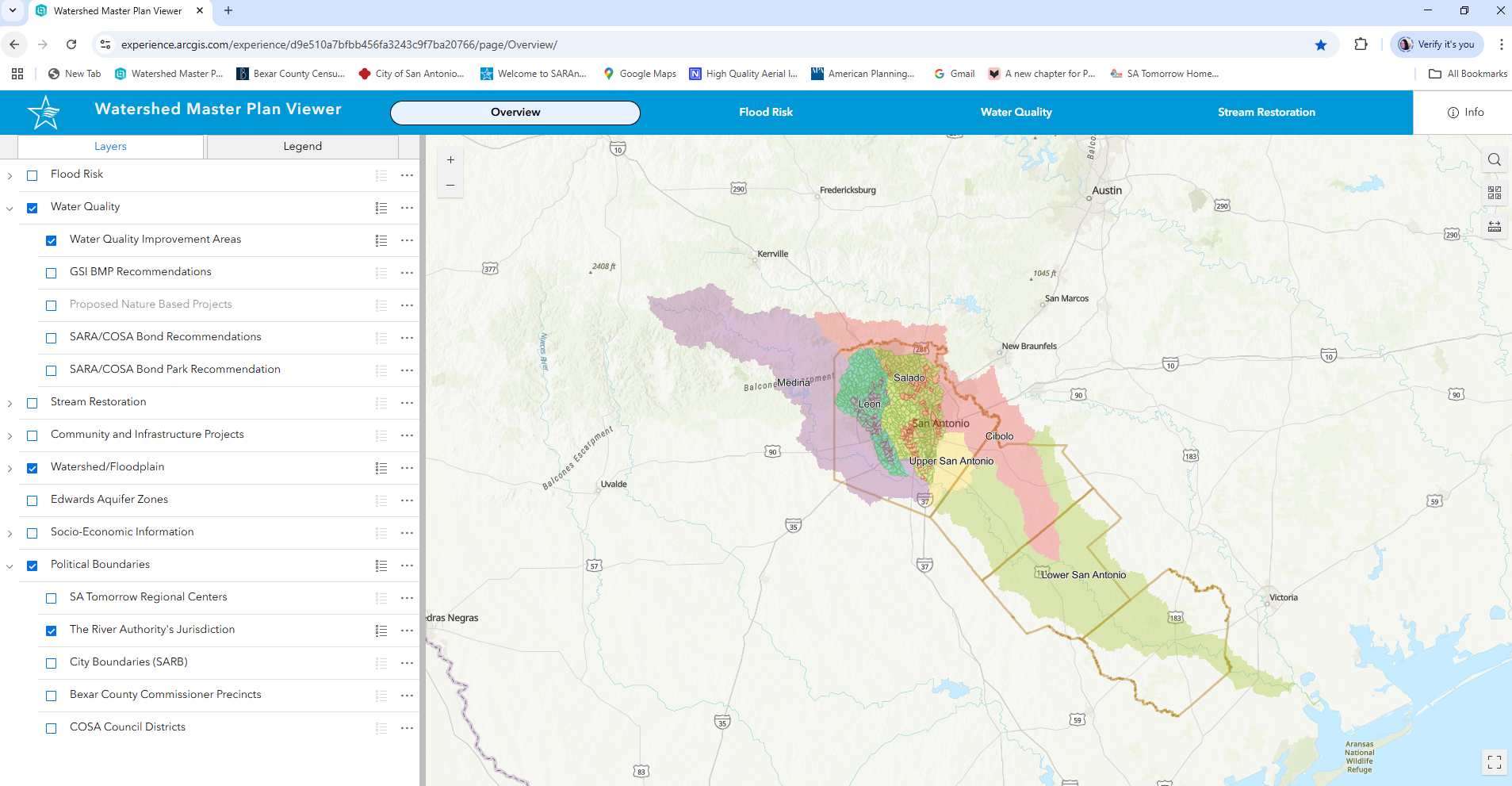 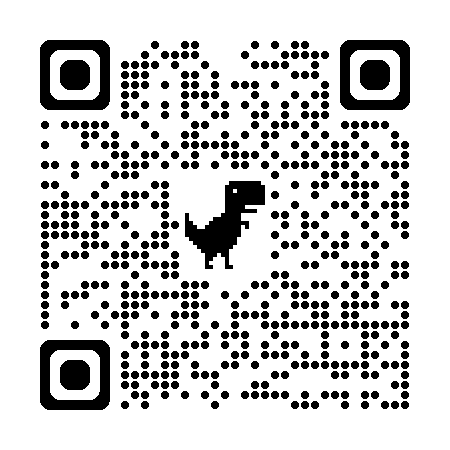 Thank you!
Sheeba M Thomas Dominguez, PhD, PE, PMP 
      sthomas@sariverauthority.org